Аттестация заместителей руководителей организаций образования25 марта 2021 года
Қарағанды облысында білім беруді дамытудың оқу-әдістемелік орталығы
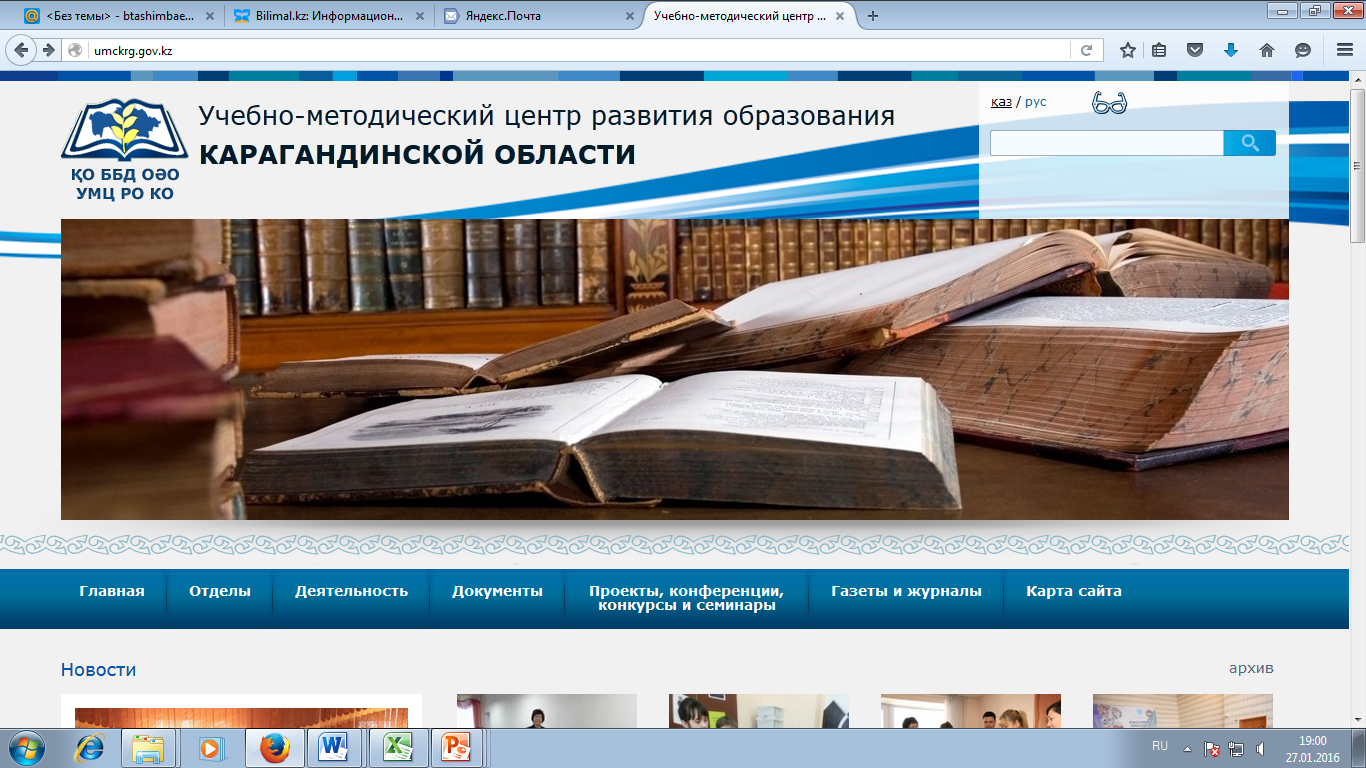 Учебно-методический центр развития образования Карагандинской области
Приказ Министра образования и науки Республики Казахстан:
Аттестация заместителей регламентируется :
Правила и условия проведения аттестации педагогов, занимающих должности в организациях образования, реализующих общеобразовательные учебные программы дошкольного воспитания и обучения, начального, основного среднего и общего среднего образования, образовательные программы технического и профессионального, послесреднего, дополнительного, специализированного и специального образования, и иных гражданских служащих  в области образования и науки
 (Приложение к приказу Министра образования и науки Республики Казахстан от 14 мая 2020 года № 202, утверждены приказом Министра образования и науки Республики Казахстан от 27 января 2016 № 83)
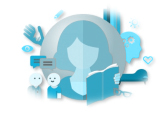 2
Этапы аттестации
+
-
+
+
+
+
+
+
+
-
-
1 раз в 3 года
1 раз в 5 лет
НКТ проводится в сроки, указанные в заявлении педагога
3
Периодичность прохождения аттестации заместителями руководителей организаций образования
Аттестация заместителей руководителей организаций образования включает только квалификационную оценку и комплексное аналитическое обобщение итогов деятельности на основании портфолио.
Аттестация заместителей руководителей организаций образования осуществляется с учетом профессиональных умений и достижений аттестуемого, представленных в портфолио.
Аттестация педагогов проводится не реже одного раза в пять лет, руководителей организаций образования – один раз в три года в соответствии с пунктом 5 статьи 44 Закона Республики Казахстан от 27 июля 2007 года "Об образовании".
Аттестация проводится не позднее шести месяцев по истечении трех лет периода с момента принятия.
4
Сроки проведения аттестации заместителей руководителей организаций образования
Кадровая служба аттестующего органа ежегодно до 20 декабря определяет список аттестуемых, подлежащих аттестации в следующем году.
Руководитель аттестующего органа по представлению кадровой службы органа издает ежегодно приказ не позднее 25 декабря, которым утверждается список аттестуемых, график проведения аттестации и состав Комиссии.
Кадровая служба аттестующего органа ежегодно не позднее 30 декабря письменно уведомляют аттестуемых о сроках проведения аттестации.
5
Кто подлежит аттестации?
Аттестации подлежат все руководители и заместители руководителей организаций образования, за исключением: 
нахождения работника в отпуске по беременности и родам, отпуске по уходу за ребенком до достижения им возраста трех лет, 
в отпуске для работников, усыновившим (удочерившим) новорожденного ребенка (детей), 
а также на листе нетрудоспособности, если заболевание входит в перечень заболеваний, для которых установлен более длительный срок нетрудоспособности, утверждаемый уполномоченным государственным органом в области здравоохранения. 
Аттестуемые, находящиеся в отпуске по уходу за детьми, аттестуются не ранее, чем через шесть месяцев после выхода на работу. Аттестация других лиц, указанных в настоящем пункте, определяется графиком аттестации по выходу данных лиц на работу.
6
Прием документов для прохождения аттестации
Заместители руководителей организаций образования подают заявление в Комиссию с указанием заявляемой квалификационной категории по форме согласно приложению 11 к «Правилам и условиям проведения аттестации педагогов…», утвержденным приказом №202 от 14 мая 2020 года.
Служебная характеристика на аттестуемых оформляется попечительским советом и кадровой службой аттестующего органа. Служебная характеристика содержит обоснованную, объективную оценку профессиональных, личностных качеств и результатов служебной деятельности аттестуемого.
На аттестуемого кадровой службой аттестующего органа оформляется аттестационный лист по форме согласно приложению 12 к Правилам.
Кадровая служба аттестующего органа при приеме документов на аттестацию проводит квалификационную оценку.
     При условии неполного пакета документов кадровая служба аттестующего органа не принимает документы и предоставляет аттестуемым мотивированный отказ.
     Кадровая служба аттестующего органа направляет собранные аттестационные материалы в Комиссию.
7
Кто присваивает квалификационные категории заместителям руководителей организаций образования
Комиссия соответствующего уровня присваивает квалификационную категорию: 
 "руководитель третьей категории", "заместитель руководителя третьей категории" - Комиссия отделов образования районов (городов), управлений образования городов республиканского значения и столицы; для областных подведомственных организаций - Комиссия управлений образования области; для республиканских подведомственных организаций - аттестационная комиссия уполномоченного органа в области образования; 
"руководитель второй категории", "руководитель первой категории", "заместитель руководителя второй категории", "заместитель руководителя первой категории" - Комиссия управлений образования области, городов республиканского значения и столицы; для республиканских подведомственных организаций - Комиссия уполномоченного органа в области образования.
8
Решения, которые принимает комиссия по итогам аттестации заместителей руководителей организаций образования
По результатам аттестации заместителей руководителей организации образования Комиссия принимает одно из следующих решений:
аттестован на заявленную квалификационную категорию;
аттестован с подтверждением заявленной категорий;
не аттестован на заявленную квалификационную категорию.
9
Повторная аттестация заместителей руководителей организаций образования
При принятии Комиссией решения "не аттестован на заявленную категорию" заместитель руководителя организации образования идет на повторную аттестацию не ранее одного года со дня прохождения аттестации.
Комиссия при проведении повторной аттестации принимает одно из следующих решений:
аттестован на заявленную квалификационную категорию;
аттестован с подтверждением заявленной категорий;
не аттестован на заявленную квалификационную категорию.

При повторной аттестации в случае принятия Комиссией решения «не аттестован на заявленную квалификационную категорию» имеющаяся квалификационная категория снижается на один уровень.
10
Требования к категориям для заместителей руководителей организаций образования
Аттестуемый при аттестации впервые на квалификационную категорию подает заявление на любую из квалификационных категорий в соответствии с квалификационными характеристиками. 
Далее – с соблюдением последовательности.
11
Третья квалификационная категория
Аттестуемый претендует на квалификационную категорию "заместитель руководителя третьей квалификационной категории" при наличии педагогического или иного профессионального образования по соответствующему профилю либо прохождения педагогической переподготовки.
      При этом:
      обеспечивается выполнение не менее трех нижеследующих показателей:
12
Вторая  квалификационная категория
Аттестуемый претендует на квалификационную категорию "заместитель руководителя второй квалификационной категории" при наличии педагогического или иного профессионального образования по соответствующему профилю либо прохождения педагогической переподготовки.
      При этом:
      обеспечивается выполнение не менее трех нижеследующих показателей:
13
Первая квалификационная категория
Аттестуемый претендует на квалификационную категорию "заместитель руководителя первой квалификационной категории" при наличии педагогического или иного профессионального образования по соответствующему профилю либо прохождения педагогической переподготовки.
      При этом:
      обеспечивается выполнение не менее трех нижеследующих показателей:
14
Должностные обязанности заместителей руководителя организации образования
Должностные обязанности заместителей указаны в приказе МОН РК №338 от 13 июля 2009 года «Типовые Квалификационные характеристики должностей педагогов» (в редакции приказа Министра образования и науки РК от 30.04.2020 № 169). 
Типовые квалификационные характеристики должностей педагогов разработаны в соответствии с Законом Республики Казахстан от 27 июля 2007 года "Об образовании" и обязательны для применения организациями дошкольного, начального, основного среднего и общего среднего, технического и профессионального (послесреднего), специального, специализированного, дополнительного образования независимо от формы собственности, ведомственной подчиненности и организационно-правовой формы.
Типовые квалификационные характеристики по должностям педагогов организаций образования служат основой при разработке должностных инструкций педагогов, закрепляющих их обязанности, права и ответственность. 
Наименования должностей педагогов в штатном расписании организаций образования должны соответствовать должностям, предусмотренным настоящими Характеристиками.
15
Аттестация заместителей руководителей организаций образования
Всего в аттестации заместителей на областном уровне участвовало 484 человека из 14-ти районов/городов и областных организаций:
на присвоение первой категории – 108 человек, 
на присвоение второй категории – 337 человек, 
на присвоение третьей категории (областные организации) – 39 человек. 
из городов/районов – 353 человека, 
из областных организаций – 131 человек. 
Не участвовали в аттестации заместители руководителей организаций образования из гг. Балхаш, Каражал, Актогайского и Улытауского районов.
16
Проблемы, выявленные при аттестации заместителей руководителей
Несоответствие наименований должностей заместителей организаций образования должностям, предусмотренным  Типовым квалификационным характеристикам должностей педагогов, утвержденным  приказом №338 от 13 июля 2009 года (в редакции приказа Министра образования и науки РК от 30.04.2020 № 169) – заместитель по учебной работе, заместитель по воспитательной работе, заместитель по информатизации, заместитель по профильному обучению.
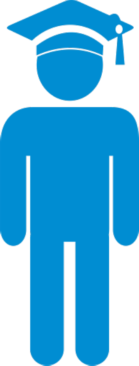 Согласно Типовым квалификационным характеристикам должностей педагогов (приказ № 338 параграф 3, пункт 49)  у заместителя директора при осуществлении преподавательской деятельности – должно быть  наличие квалификации "педагог – эксперт" или "педагог – исследователь», или «педагог-мастер» по преподаваемому предмету.
Часть заместителей в портфолио представляли свою работу по преподаваемому предмету, а не по должности заместителя, по которой они проходят аттестацию.
Неправильное указание должности заместителя. В трудовой одна запись, на титульном листе - другая запись, в заявлении – третья.
Некоторые заместители в своих отчетах использовали показатели не той  категории, на которую писали заявления. Встречались и такие факты, что заместители директора одной школы вкладывают одни и те же документы в портфолио, хотя функциональные обязанности у них разные.
Отсутствие навыков анализа состояния учебно-воспитательного процесса, научно-методического и социально-психологического обеспечения.
Рекомендуем включить в портфолио следующие документы:
Заявление в Комиссию с указанием претендуемой квалификационной категории по форме согласно приложению 11 к «Правилам и условиям проведения аттестации педагогов…», утвержденным приказом МОН РК №202 от 14 мая 2020 года.
Служебная характеристика, которая содержит обоснованную, объективную оценку профессиональных, личностных качеств и результатов служебной деятельности аттестуемого. 
Должностная инструкция (копия).
Диплом об образовании (копия).
Документ о прохождении курсов переподготовки (копия, при наличии).
Документ, подтверждающий трудовую деятельность работника (копия).
Сертификат о прохождении курсов повышения квалификации по программам,  согласованным с уполномоченным органом в области образования (копия, при наличии). 
Удостоверение о присвоении квалификационной категории по должности учителя (копия, при наличии).
Аналитический отчет отдельно по каждому показателю в соответствии с заявляемой категорией  (в произвольной форме). 
Подтверждающие документы к аналитическому отчету по показателям.
18
Рекомендации по формированию портфолио заместителей:
Главное, на что следует обратить внимание, — слово «результаты». Портфолио - это прежде всего демонстрация результативности деятельности аттестуемого.
Портфолио не должно быть  беспорядочной свалкой различных документов. Основными принципами составления портфолио являются: системность; полнота и конкретность представленных сведений; объективность информации; презентабельность.
Для удобства и сохранности документов, рекомендуем все аттестационные материалы вложить в одну папку (портфолио).
Чтобы Ваша папка «имела свое лицо», рекомендуем оформить титульный лист, на котором Вы можете указать наименование Вашего города/района, название Вашей организации, ФИО, должность по которой проходите аттестацию.
Рекомендации по формированию портфолио  заместителей (продолжение):
В первую очередь рекомендуем вложить копии основных документов. Эти документы несут важную информацию для членов аттестационной комиссии (Ваш стаж работы в должности заместителя, круг Ваших должностных обязанностей, повышение квалификации по должности заместителя). Наличие служебной характеристики также даст информацию о Ваших профессиональных, личностных качествах и результатах служебной деятельности.
Так как Ваша работа в должности заместителя руководителя организации образования оценивается по показателям, указанным в правилах аттестации, рекомендуем Вам подготовить и вложить в портфолио аналитический отчет отдельно по каждому показателю в соответствии с заявляемой категорией.
Не забывайте, что Вы должны провести анализ своей деятельности по каждому показателю не за один год, а за весь аттестационный период. Сравнение должно идти по годам, рекомендуем показать динамику и достигнутые результаты.
Не забудьте приложить подтверждающие документы к Вашему отчету. Помещение в портфолио не обоснованных аттестуемым материалов снижает его ценность.
Первая квалификационная категорияОбеспечивается выполнение не менее трех нижеследующих показателей:
21
Вторая  квалификационная категорияОбеспечивается выполнение не менее трех нижеследующих показателей:
22
Третья квалификационная категорияОбеспечивается выполнение не менее трех нижеследующих показателей:
23
Спасибо за внимание!
24